Center for Women Veterans - Virtual Partners MeetingFEB 3, 2021, 9:30
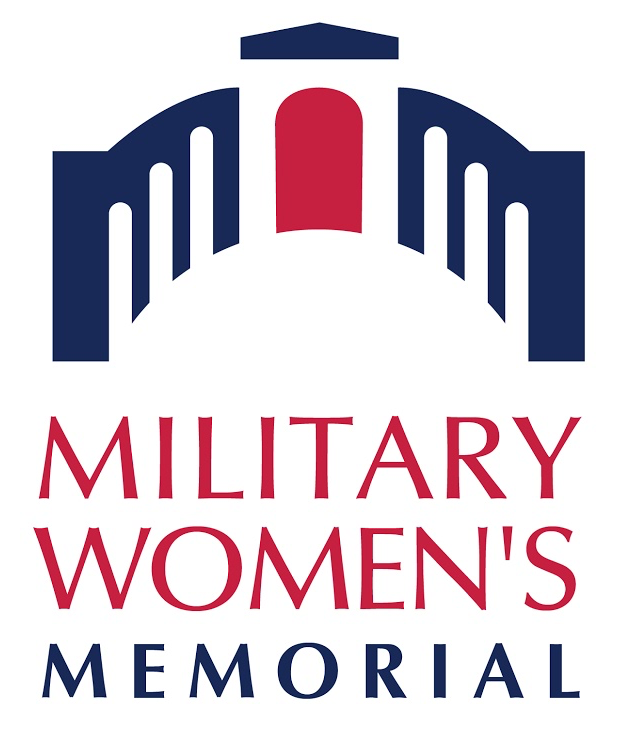 CW5 (Retired) Phyllis J. Wilson
President, Women In Military Service For America 
Memorial Foundation
Memorial History
Memorial Fundraising
Groundbreaking
Dedication40,000 military women, families and friends
Education Center
Military Women’s MemorialA Place of Tribute and Honor
Honoring Ruth Bader GinsburgSeptember 29, 2020
Military Women’s Memorial Inaugural StatueOctober 17, 2021
Military Women’s Memorial 23rd AnniversaryOpen House - October 18, 2020
An Historic PartnershipCenter for Women Veterans – Military Women’s MemorialMOU Signing, January 13, 2021
Her Story Registration Campaign
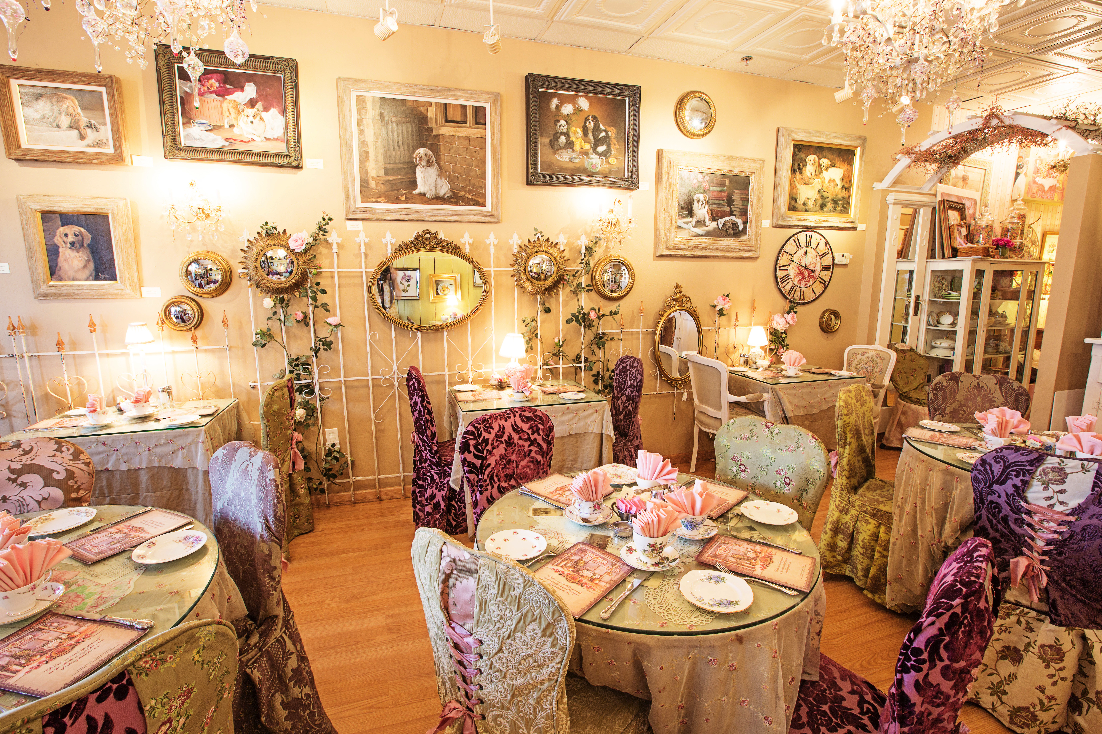 Upcoming Events
A New ExhibitMarch 4, 2021
Tomb of the Unknown Soldier 100th AnniversaryNovember 11, 2021
https://womensmemorial.org/